High-speed electrical link
RX block diagram
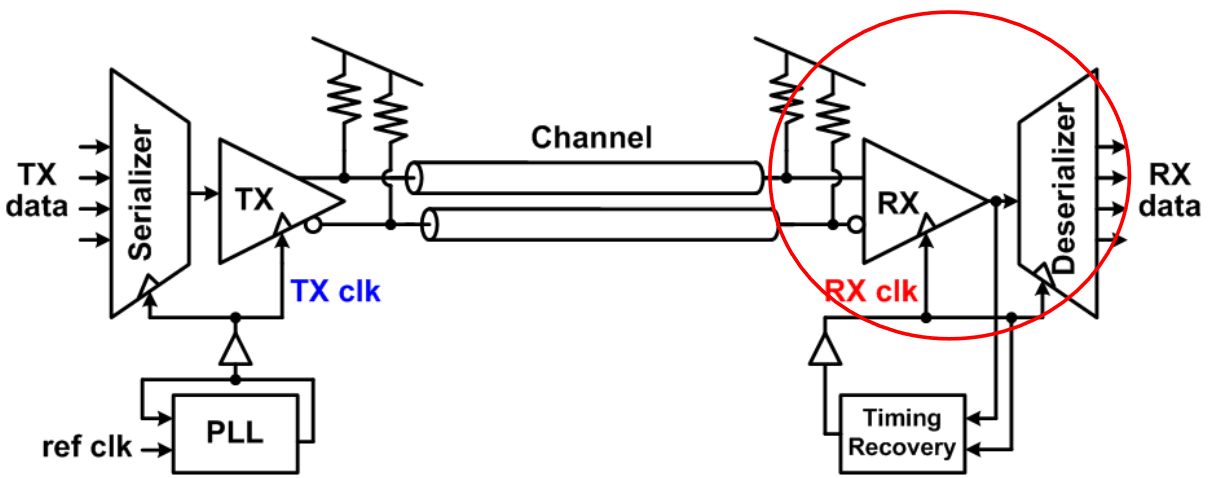 Sampler/
Comparator
Pre-
Amp
Vin
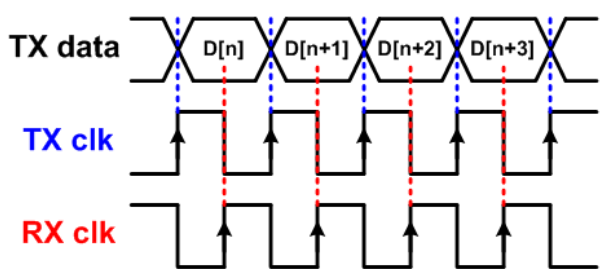 clk
RX must sample the signal with high timing precision and resolve input data to logic levels with high sensitivity
Input pre-amp improves signal gain and input referred noise
also be used for equalization and offset correction
provides gain at high-bandwidth corresponding to full data rate
Comparator is implemented with clocked regenerative amplifier
StrongARM latch
Sense amplifier, comparator, robust latch in digital signaling
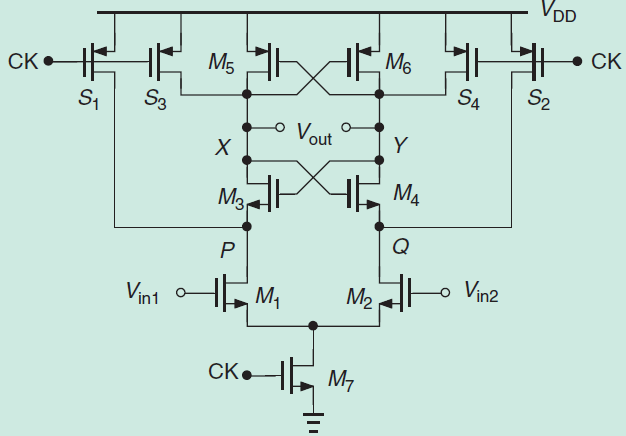 Advantages:
zero static power → low power
high sensitivity → CMOS output level
Amplification /
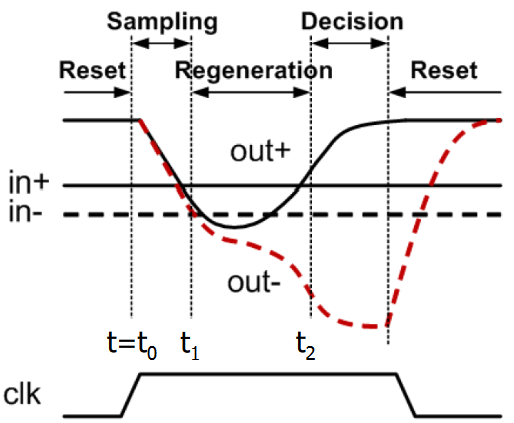 precharge switches
Precharge /
cross-coupled pairs
VDD
GND
clocked diff. pair
four phases